Магаданское УФАС России
Антимонопольный комплаенс. 

Создание и организация системы внутреннего обеспечения требованиям антимонопольного законодательства.
Национальный план развития конкуренции
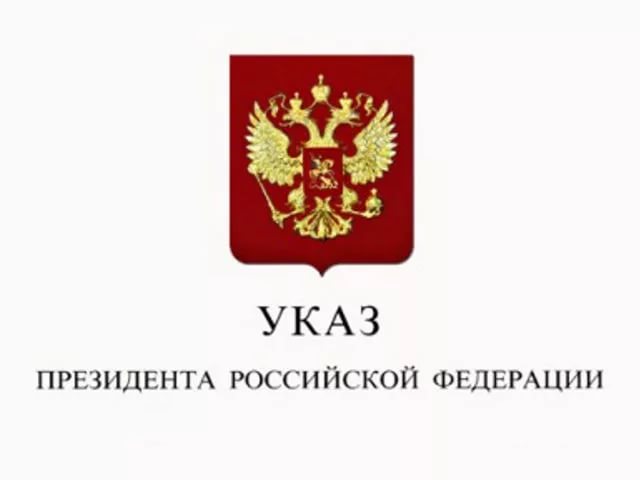 Указ Президента Российской Федерации от 21.12.2017 № 618 «Об основных направлениях государственной политики по развитию конкуренции»
Ключевой показатель Национального плана развития конкуренции:         

   до 2020 года снижение количества нарушений антимонопольного законодательства со стороны органов государственной власти и органов местного самоуправления не менее чем в 2 раза по сравнению с 2017 годом
2
Понятие антимонопольного комплаенса
Антимонопольный комплаенс – это совокупность правовых и организационных мер, направленных на соблюдение требований антимонопольного законодательства и предупреждение его нарушения.

	Представляет собой элемент системы управления рисками, разработанный в целях предотвращения наступления рисков нарушения антимонопольного законодательства.
3
Антимонопольный комплаенс
Цели антимонопольного комплаенса:
Обеспечение соответствия деятельности органа власти требованиям антимонопольного законодательства
Профилактика нарушения требований антимонопольного законодательства
Повышение уровня правовой культуры в органах власти
Сокращение количества нарушений
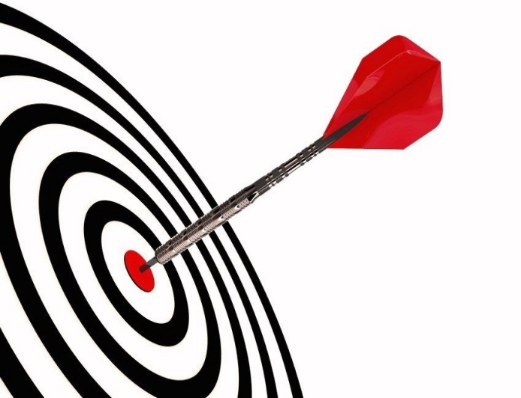 4
Антимонопольный комплаенс
Задачи антимонопольного комплаенса:
Выявление  рисков нарушений АМЗ;
Управление рисками нарушения АМЗ;
Контроль за соответствием деятельности органа власти требованиям АМЗ;
Оценка эффективности функционирования комплаенса.
5
Алгоритм внедрения антимонопольного комплаенса
1.Издание акта об антимонопольном комплаенсе; 
2.Создание уполномоченного подразделения (должностного лица); 
3.Оценка рисков нарушения антимонопольного законодательства; 
4.Разработка «дорожных карт»; 
5.Обучение сотрудников; 
6.Оценка эффективности антимонопольного комплаенса.
6
Правовой акт о комплаенсе
информацию о Уполномоченном подразделении (должностном лице), и о Коллегиальном органе;
требования к порядку выявления и оценки рисков;
порядок ознакомления служащих (работников);
порядок проведения обучения на регулярной основе служащих (работников) органа власти требованиям антимонопольного законодательства и комплаенса;
меры, направленные на осуществление органом власти контроля за функционированием комплаенса;
ключевые показатели эффективности реализации мероприятий комплаенса;
порядок оценки эффективности организации органом власти комплаенса.
7
Идентификация (выявление) комплаенс-рисков
- что из антимонопольного законодательства может быть нарушено (группы антимонопольных запретов и ограничений)?

- кем это может быть нарушено (где встречается, в работе каких управлений, подразделений)?

- как (или чем) это может быть нарушено (через какой правовой механизм или процессуальное действие)?
8
Выявление рисков
анализ нарушений антимонопольного законодательства, за предыдущие 3 года
анализ действующих нормативных правовых актов
анализ проектов нормативных правовых актов
мониторинг и анализ практики применения антимонопольного законодательства;
разработка и поддержание в актуальном состоянии методики выявления внутренних и внешних рисков нарушения антимонопольного законодательства
систематическая оценка эффективности разработанных и реализуемых мер контроля;
проведение регулярных проверок для выявления остаточных рисков
9
Матрица рисков
На основе анализа, проведенного органом власти нарушения антимонопольного законодательства, составляются карты рисков
10
Антимонопольные запреты
Статья 15. Запрет на ограничивающие конкуренцию акты и действия (бездействие) федеральных органов исполнительной власти, органов государственной власти субъектов Российской Федерации, органов местного самоуправления, иных осуществляющих функции указанных органов органов или организаций, организаций, участвующих в предоставлении государственных или муниципальных услуг, а также государственных внебюджетных фондов, Центрального банка Российской Федерации
     
     Запрещается принимать акты и (или) осуществлять действия (бездействие), которые приводят или могут привести к недопущению, ограничению, устранению конкуренции, за исключением предусмотренных федеральными законами случаев принятия актов и (или) осуществления таких действий (бездействия)
11
Статья 16. Запрет на ограничивающие конкуренцию соглашения или согласованные действия федеральных органов исполнительной власти, органов государственной власти субъектов Российской Федерации, органов местного самоуправления, иных осуществляющих функции указанных органов органов или организаций, а также государственных внебюджетных фондов, Центрального банка Российской Федерации
 
Запрещаются соглашения между федеральными органами исполнительной власти, органами государственной власти субъектов Российской Федерации, органами местного самоуправления, иными осуществляющими функции указанных органов органами или организациями, а также государственными внебюджетными фондами, Центральным банком Российской Федерации или между ними и хозяйствующими субъектами либо осуществление этими органами и организациями согласованных действий, если такие соглашения или такое осуществление согласованных действий приводят или могут привести к недопущению, ограничению, устранению конкуренции, в частности к последствиям, указанным в п.1-4 указанной статьи.
12
Пункт 18 статьи 4 Федерального закона от 26.07.2006 N 135-ФЗ «О защите конкуренции»: 
Соглашение – договоренность в письменной форме, содержащаяся в документе или нескольких документах, а также договоренность в устной форме.
Федеральный закон от 26.07.2006 г. N 135-ФЗ «О защите конкуренции»
Запрет на антиконкурентные действия органов власти (заказчиков, организаторов) при проведении торгов, запроса котировок цен на товары, запроса предложений, которые приводят или могут привести к недопущению, ограничению или устранению конкуренции, установлен статьей 17 Закона о защите конкуренции.
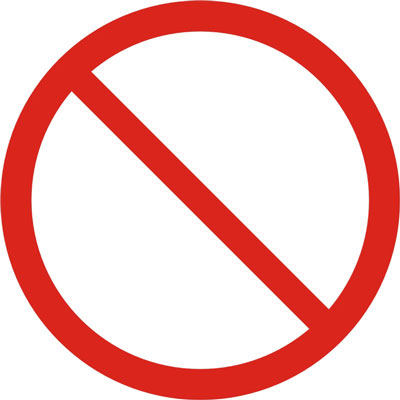 сговор 
на торгах
Федеральный закон от 26.07.2006 г. N 135-ФЗ «О защите конкуренции»
В соответствии со статьей 17 Закона о защите конкуренции запрещаются:
1) координация организаторами торгов, … или заказчиками деятельности их участников, а также заключение соглашений между организаторами торгов и (или) заказчиками с участниками этих торгов, если такие соглашения имеют своей целью либо приводят или могут привести к ограничению конкуренции и (или) созданию преимущественных условий для каких-либо участников, если иное не предусмотрено законодательством РФ;
2) создание участнику торгов, … или нескольким участникам торгов, … преимущественных условий участия в торгах, …, в том числе путем доступа к информации, если иное не установлено федеральным законом;
3) нарушение порядка определения победителя или победителей торгов, …;
4) участие организаторов торгов, … или заказчиков и (или) работников организаторов или работников заказчиков в торгах, ….
Статья 17.1. Особенности порядка заключения договоров в отношении государственного и муниципального имущества
1. Заключение договоров аренды, договоров безвозмездного пользования, договоров доверительного управления имуществом, иных договоров, предусматривающих переход прав владения и (или) пользования в отношении государственного или муниципального имущества, не закрепленного на праве хозяйственного ведения или оперативного управления, может быть осуществлено только по результатам проведения конкурсов или аукционов на право заключения этих договоров, за исключением предоставления указанных прав на такое имущество, перечисленных в данной статье.
16
Примеры вероятных комплаенс-рисков дляоргана исполнительной власти субъекта РФ:
заключение антиконкурентных соглашений
передача имущества без торгов, нарушение порядка проведения торгов
не исполнение предупреждения антимонопольного органа
передача функций ОГВ хозсубъектам
предоставление преференций в нарушение закона
пролонгирование договоров без конкурентных процедур
публичные заявления, официальные письма должностных лиц, создающие необоснованные конкурентные преимущества на рынке одному из хозсубъектов
17
СПАСИБО ЗА ВНИМАНИЕ!
18